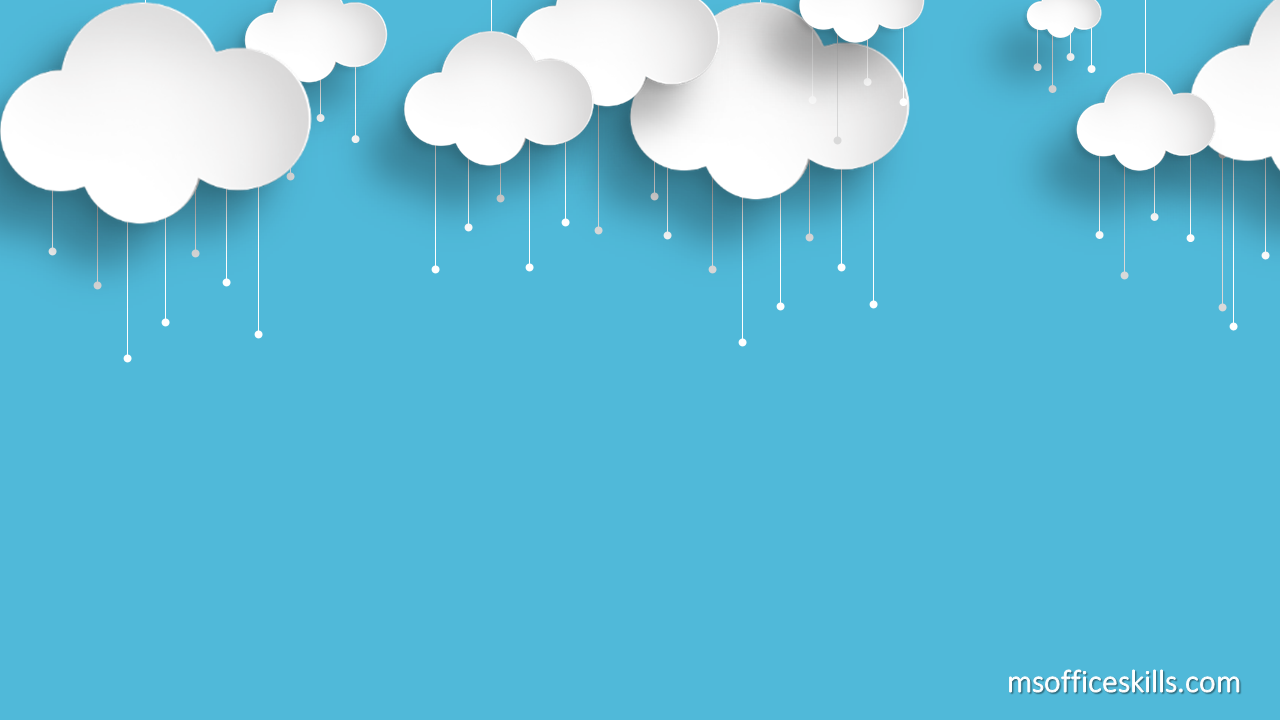 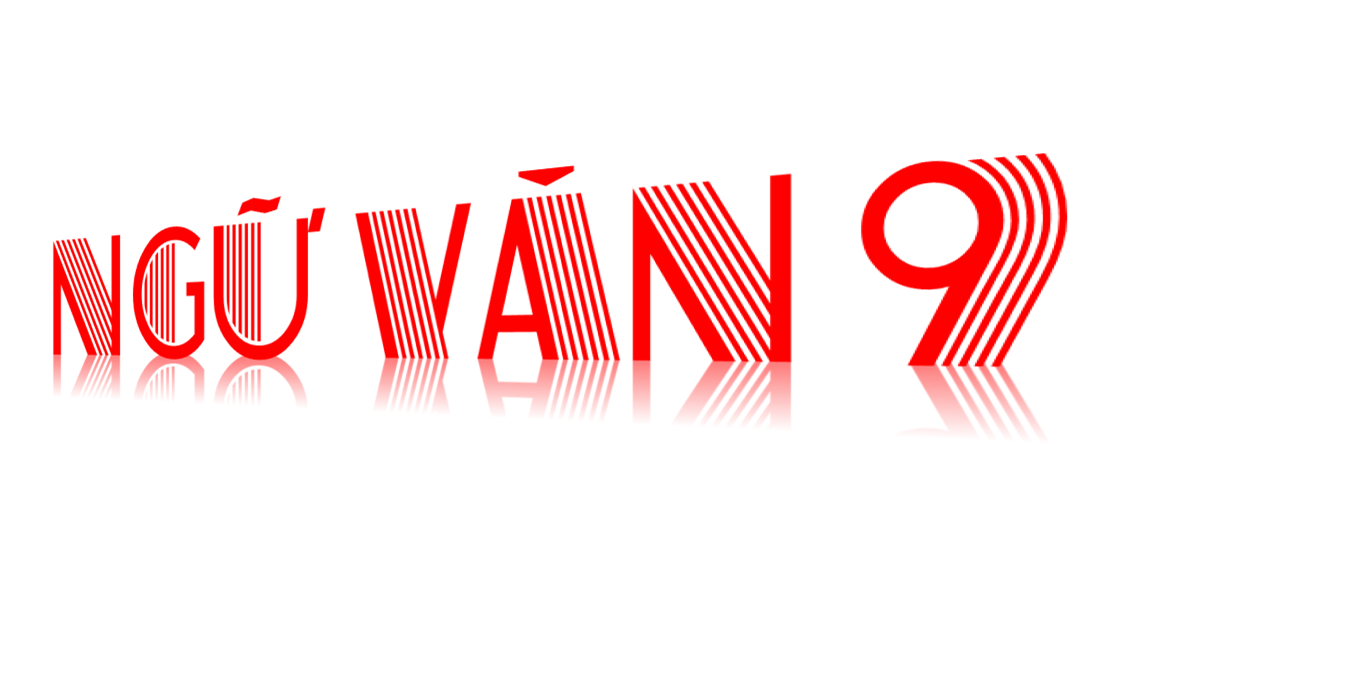 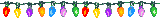 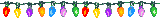 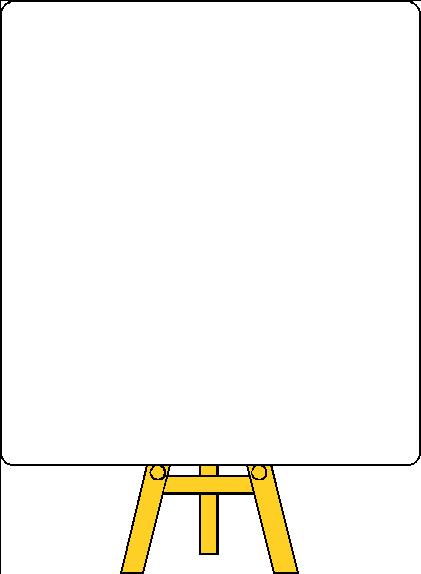 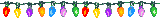 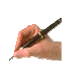 Tiết 31, 32 – Tập làm văn
LUYỆN TẬP: VIẾT BÀI VĂN KỂ CHUYỆN ĐÓNG VAI HOẶC GẶP GỠ NHÂN VẬT TRONG VĂN HỌC TRUNG ĐẠI
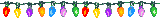 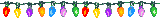 Đề bài: Tưởng tượng gặp gỡ và trò chuyện với nhân vật Vũ Nương trong văn bản “Chuyện người con gái Nam Xương” của nhà văn Nguyễn Dữ (từ lúc Trương Sinh đi đánh giặc trở về).
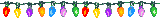 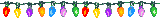 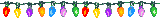 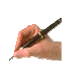 1/ Tìm hiểu đề
Để làm một bài Tập làm văn, em lần lượt tiến hành những bước nào?
Đề bài: Tưởng tượng gặp gỡ và trò chuyện với nhân vật Vũ Nương trong văn bản “ Chuyện người con gái Nam Xương” của nhà văn Nguyễn Dữ (từ lúc Trương Sinh đi đánh giặc trở về).
2/ Tìm ý
3/ Lập dàn ý
4/ Viết thành bài văn hoàn chỉnh
5/ Đọc lại bài và kiểm tra chỉnh sửa
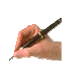 Đây là một đề bài văn tự sự ( kể chuyện) tưởng tượng.
Đề bài
     Tưởng tượng gặp gỡ và trò chuyện với nhân vật Vũ Nương trong “Chuyện người con gái Nam Xương” của nguyễn Dữ (từ lúc Trương Sinh đi đánh giặc trở về).
Em hãy cho biết đề bài trên có phải đề văn tự sự hay không? Vì sao?
Với đề bài này em sẽ chọn ngôi kể thứ mấy?
Ngôi thứ nhất - xưng        “tôi” hoặc 
“ em”.
1/ Tìm hiểu đề
Vì đề bài yêu cầu người viết kể lại cuộc gặp gỡ, trò chuyện với nhân vật Vũ Nương.
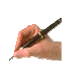 Vũ Nương được Trương Sinh cưới về làm vợ.
2/ Tìm ý
Em hãy kể lại sự việc chính trong văn bản “ Chuyện người con gái Nam Xương”.
Nếu như được gặp gỡ và trò chuyện với Vũ Nương em sẽ hỏi về điều gì?
Khi Trương Sinh ra trận, Vũ  Nương ở nhà chăm sóc mẹ chồng, nuôi dạy con thơ, chờ đợi chồng về.
Giặc tan, Trương Sinh trở về, Vũ Nương bị nghi oan phụ tình , kết thúc cuộc đời ở bến Hoàng Giang .
Trương Sinh lập đàn giải oan cho Vũ Nương.
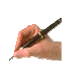 Một bài văn kể chuyện gồm mấy phần? Nêu nhiệm vụ từng phần?
3/ Lập dàn ý
Với đề văn này, em sẽ giới thiệu mở bài như thế nào?
Mở bài: Giới thiệu nhân vật và tình huống gặp gỡ. ( Gặp ai? Ở đâu? Dịp nào?)
a/ Mở bài: VD/ Trong giấc mơ em được gặp nhân vật Vũ Nương…
Phần thân bài em thực hiện những bước nào ?
Phần kết bài yêu cầu người kể làm gì?
b/ Thân bài: Kể lại diễn biến.
Đoạn 1: Tình huống gặp gỡ:
- Em gặp Vũ Nương trong không gian, cảnh vật như thế nào? 
-> Miêu tả cảnh vật. 
Ấn tượng ban đầu của em về nhân vật Vũ Nương với ngoại hình, giọng nói, cử chỉ… ra sao ?
-> Miêu tả ngoại hình. 
Đoạn 2: Trò chuyện (Đặt câu hỏi, trả lời hướng vào trình tự nội dung tác phẩm).
Đoạn 3: Chia tay Vũ Nương (Đồng hồ báo thức, mẹ gọi). 
-> Bộc lộ nội tâm
Thân bài: Kể lại cuộc gặp gỡ và trò chuyện.
Kết bài: 
- Suy nghĩ của em về cuộc trò chuyện.
 - Bài học rút ra.
c/ Kết bài: Tâm trạng của em qua cuộc trò chuyện với Vũ Nương. Suy nghĩ của em về xã hội phong kiến trọng nam khinh nữ.
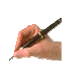 4/Viết bài văn kể chuyện
Để bài văn tự sự được sinh động, hấp dẫn, người viết nên sử dụng các yếu tố nào?
5/ Đọc lại bài và kiểm tra chỉnh sửa
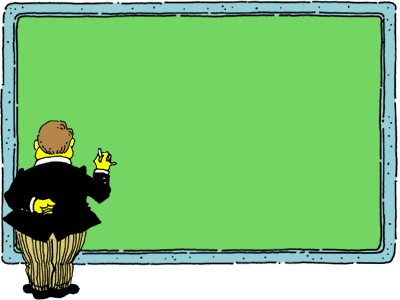 Mời các em tham khảo đoạn văn về cuộc trò chuyện với nhân vật Vũ Nương . Sau đó em hãy chỉ ra yếu tố miêu tả, miêu tả nội tâm có trong đoạn văn.
-    Chào chị! Chị có phải là Vũ Nương không ạ? 
     Người con gái có ánh mắt u buồn ấy nhìn tôi rồi nàng lẳng lặng gật đầu. Tôi cũng đáp lại:
-   Em đã được đọc câu chuyện “Chuyện Người con gái Nam Xương” của tác giả Nguyễn Dữ nói về cuộc đời của chị và em rất mong được một lần lắng nghe chị kể về mình.  Vũ Nương đưa mắt nhìn tôi rồi trầm ngâm:
-    Em thực sự muốn nghe câu chuyện của ta sao? 
-    Vâng ạ! Tôi đáp lại.
      Đến lúc này tôi mới kịp chiêm ngưỡng hết khuôn mặt chị. Đó phải nói là một người con gái vô cùng xinh đẹp, ở nàng hiện lên vẻ đẹp đằm thắm dịu dàng nhưng cũng ẩn chứa sâu trong đôi mắt là sự buồn rầu, và đầy suy tư. Vũ Nương tiến về phía chiếc bàn trước bậu cửa và ngồi xuống. Tôi cũng lặng lẽ theo sau. Rồi nàng thong thả kể:
-    Cuộc đời của ta là một câu chuyện rất dài và đầy u buồn. Ta sinh ra trong một gia đình nghèo. Lớn lên ta có chút dung mạo hơn người nên được Trương Sinh con trai một gia đình hào phú giàu có cưới ta về làm vợ. Năm đó binh lửa chiến tranh khắp nơi, trai tráng phải tòng quân ra chiến trường. Ta gạt nước mắt tiễn chồng ra trận khi đang mang trong mình giọt máu của chàng. Ta chẳng mong chàng ấy lập chiến công lẫy lừng gì hết mà chỉ mong hết chiến tranh chàng về đoàn tụ với gia đình là ta vui lắm rồi. 
     Nói rồi nàng khẽ gạt giọt nước mắt trên khóe mi. Ôi! Tôi thấy thương Vũ Nương vô cùng.  Nàng cũng chỉ là một người phụ nữ có một khao khát vô cùng thực tế đó là ước mơ về một mái nhà với vợ chồng, con cái đầy đủ. Nhưng chiến tranh phi nghĩa đã cướp đi niềm hạnh phúc nhỏ bé giản đơn của người phụ nữ. Ông trời bất công với nàng quá! ( Bài làm của học sinh)
-    Chào chị! Chị có phải là Vũ Nương không ạ?” 
     Người con gái có ánh mắt u buồn ấy nhìn tôi rồi nàng lẳng lặng gật đầu. Tôi cũng đáp lại :
-   Em đã được đọc câu chuyện “Chuyện Người con gái Nam Xương” của tác giả Nguyễn Dữ nói về cuộc đời của chị và em rất mong được một lần lắng nghe chị kể về mình.  Vũ Nương đưa mắt nhìn tôi rồi trầm ngâm :
-    Em thực sự muốn nghe câu chuyện của ta sao? 
-    Vâng ạ! Tôi đáp lại.
      Đến lúc này tôi mới kịp chiêm ngưỡng hết khuôn mặt chị. Đó phải nói là một người con gái vô cùng xinh đẹp, ở nàng hiện lên vẻ đẹp đằm thắm dịu dàng nhưng cũng ẩn chứa sâu trong đôi mắt là sự buồn rầu, và đầy suy tư. Vũ Nương tiến về phía chiếc bàn trước bậu cửa và ngồi xuống. Tôi cũng lặng lẽ theo sau. Rồi nàng thong thả kể:
-    Cuộc đời của ta là một câu chuyện rất dài và đầy u buồn. Ta sinh ra trong một gia đình nghèo. Lớn lên ta có chút dung mạo hơn người nên được Trương Sinh con trai một gia đình hào phú giàu có cưới ta về làm vợ. Năm đó binh lửa chiến tranh khắp nơi, trai tráng phải tòng quân ra chiến trường. Ta gạt nước mắt tiễn chồng ra trận khi đang mang trong mình giọt máu của chàng. Ta chẳng mong chàng ấy lập chiến công lẫy lừng gì hết mà chỉ mong hết chiến tranh chàng về đoàn tụ với gia đình là ta vui lắm rồi. 
     Nói rồi nàng khẽ gạt giọt nước mắt trên khóe mi. Ôi! Tôi thấy thương Vũ Nương vô cùng.  Nàng cũng chỉ là một người phụ nữ có một khao khát vô cùng thực tế đó là ước mơ về một mái nhà với vợ chồng, con cái đầy đủ. Nhưng chiến tranh phi nghĩa đã cướp đi niềm hạnh phúc nhỏ bé giản đơn của người phụ nữ. Ông trời bất công với nàng quá! ( Bài làm của học sinh)
-    Chào chị! Chị có phải là Vũ Nương không ạ?” 
     Người con gái có ánh mắt u buồn ấy nhìn tôi rồi nàng lẳng lặng gật đầu. Tôi cũng đáp lại:
-   Em đã được đọc câu chuyện “Chuyện Người con gái Nam Xương” của tác giả Nguyễn Dữ nói về cuộc đời của chị và em rất mong được một lần lắng nghe chị kể về mình.  Vũ Nương đưa mắt nhìn tôi rồi trầm ngâm:
-    Em thực sự muốn nghe câu chuyện của ta sao? 
-    Vâng ạ! Tôi đáp lại.
      Đến lúc này tôi mới kịp chiêm ngưỡng hết khuôn mặt chị. Đó phải nói là một người con gái vô cùng xinh đẹp, ở nàng hiện lên vẻ đẹp đằm thắm dịu dàng nhưng cũng ẩn chứa sâu trong đôi mắt là sự buồn rầu, và đầy suy tư. Vũ Nương tiến về phía chiếc bàn trước bậu cửa và ngồi xuống. Tôi cũng lặng lẽ theo sau. Rồi nàng thong thả kể:
-    Cuộc đời của ta là một câu chuyện rất dài và đầy u buồn. Ta sinh ra trong một gia đình nghèo. Lớn lên ta có chút dung mạo hơn người nên được Trương Sinh con trai một gia đình hào phú giàu có cưới ta về làm vợ. Năm đó binh lửa chiến tranh khắp nơi, trai tráng phải tòng quân ra chiến trường. Ta gạt nước mắt tiễn chồng ra trận khi đang mang trong mình giọt máu của chàng. Ta chẳng mong chàng ấy lập chiến công lẫy lừng gì hết mà chỉ mong hết chiến tranh chàng về đoàn tụ với gia đình là ta vui lắm rồi. 
     Nói rồi nàng khẽ gạt giọt nước mắt trên khóe mi. Ôi! Tôi thấy thương Vũ Nương vô cùng. Nàng cũng chỉ là một người phụ nữ có một khao khát vô cùng thực tế đó là ước mơ về một mái nhà với vợ chồng, con cái đầy đủ. Nhưng chiến tranh phi nghĩa đã cướp đi niềm hạnh phúc nhỏ bé, giản đơn của người phụ nữ ấy. Ông trời bất công với nàng quá! ( Bài làm của học sinh)
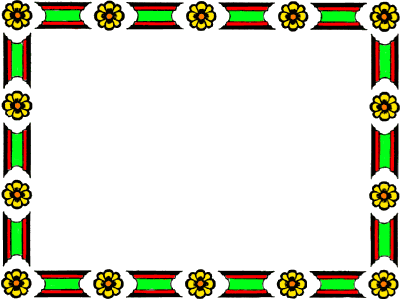 Chị ơi chị có thể thêm vào 1 lưu ý nữa là - Miêu tả, miêu tả nội tâm, nghị luận chỉ là các yếu tố trong bài văn tự sự 
19:16
Lưu ý:
Tả cảnh phải phù hợp với tâm trạng của nhân vật .
Miêu tả, miêu tả nội tâm, nghị luận chỉ là các yếu tố trong bài văn tự sự . 
Tránh hỏi vụn vặt, hỏi phải có vấn đề xoay quanh cốt truyện.
“Chia tay nhân vật” phải đặt ở cuối phần thân bài. Không nhầm lẫn chia tay là kết thúc bài văn. 
Bài văn tự sự phải có lời dẫn truyện và lời thoại.
Dặn dò
Em hãy viết thành bài văn theo dàn bài đã hướng dẫn.
Chúc các em làm bài thật tốt nhé !
”